客户经理
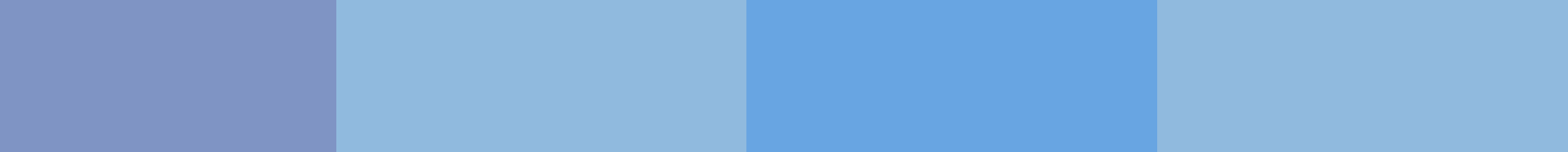 销售方向
岗位职责：
1. 负责国家电网、南方电网、省、市级电力公司各部门，及政府园区、能源局，终端大型工业类等大客户的维护及拓展工作；
2. 深挖客户需求，帮助客户解决痛点问题；
3. 有针对性做新产品、老产品的推广营销，促成合同签订。
岗位职责：
1. 负责国家电网、南方电网、省、市级电力公司各部门，及政府园区、能源局，终端大型工业类等大客户的维护及拓展工作；
2. 深挖客户需求，帮助客户解决痛点问题；
3. 有针对性做新产品、老产品的推广营销，促成合同签订。
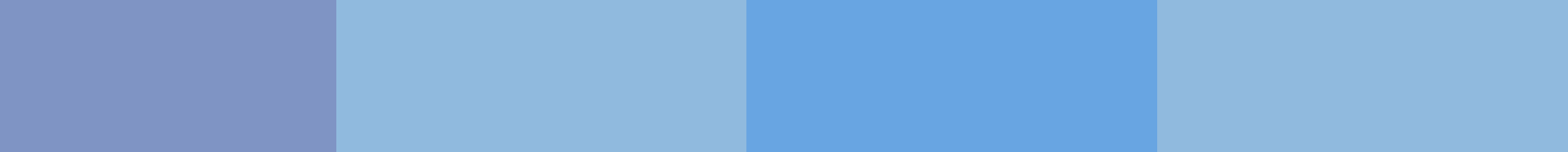 客户经理
Join Us
销售方向
岗位职责：
1. 负责国家电网、南方电网、省、市级电力公司各部门，及政府园区、能源局，终端大型工业类等大客户的维护及拓展工作；
2. 深挖客户需求，帮助客户解决痛点问题；
3. 有针对性做新产品、老产品的推广营销，促成合同签订。
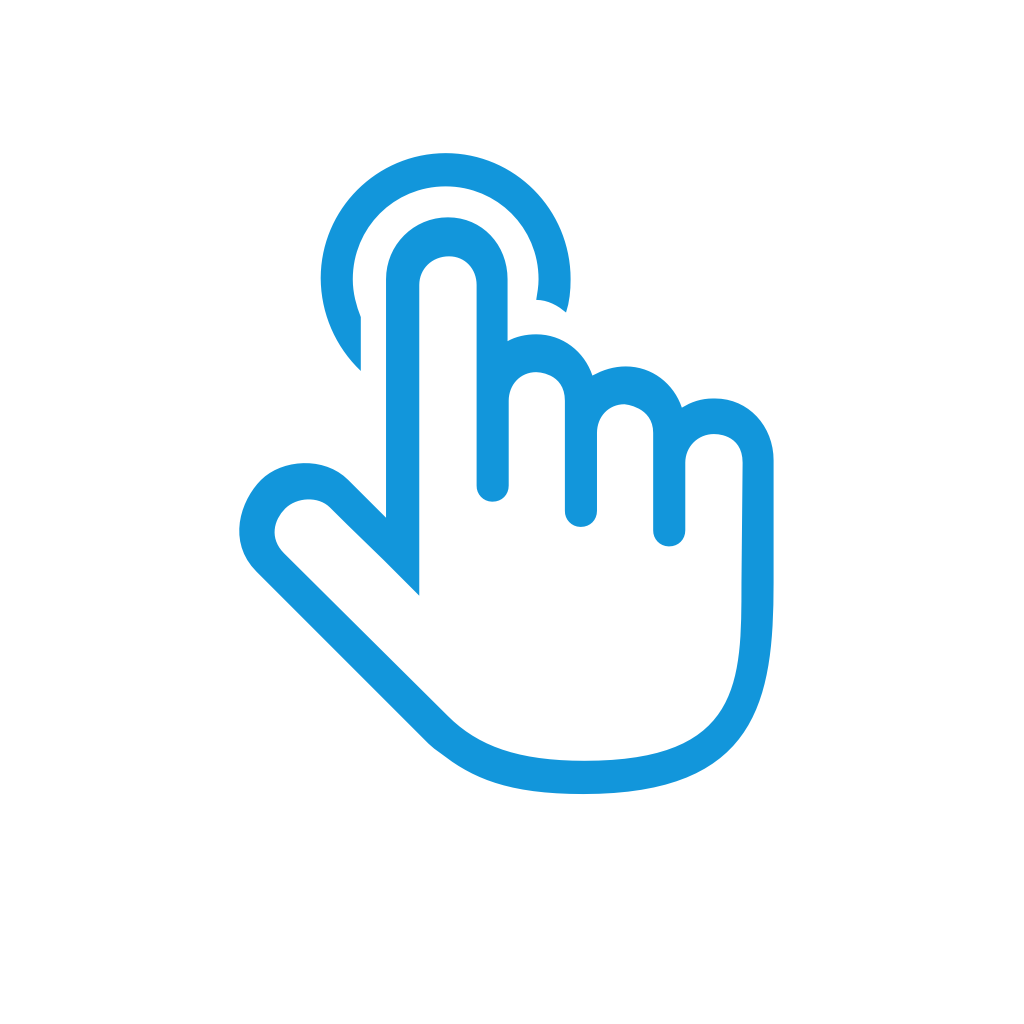 更多招聘信息可点击右侧图标查看
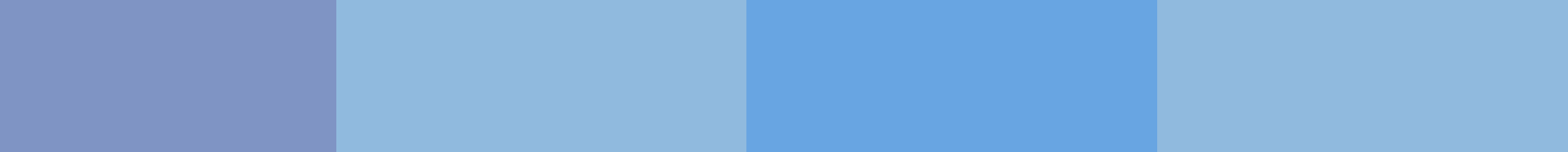 客户经理
Join Us
销售方向
岗位职责：
1. 负责国家电网、南方电网、省、市级电力公司各部门，及政府园区、能源局，终端大型工业类等大客户的维护及拓展工作；
2. 深挖客户需求，帮助客户解决痛点问题；
3. 有针对性做新产品、老产品的推广营销，促成合同签订。
岗位要求：
1. 本科及以上学历,专业不限； 
2. 适应短期频繁出差、善于沟通；
3. 性格外向、健谈、抗压；
4. 热爱销售工作，沟通能力强，目的明确，做事坚决。